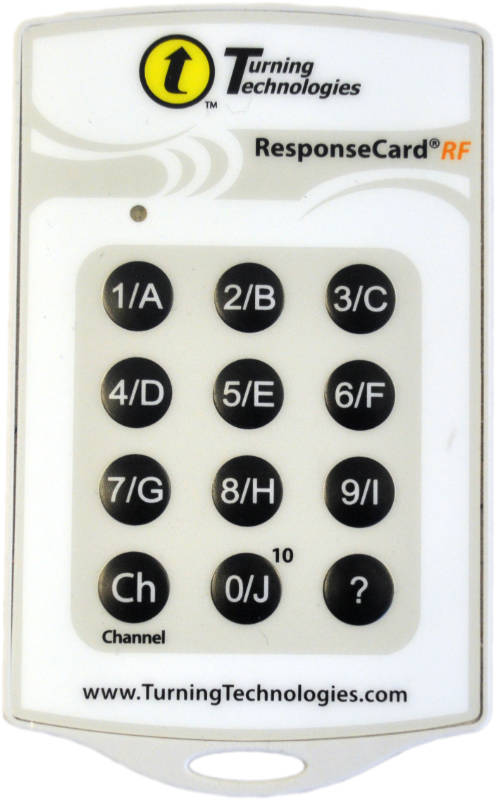 Engineer Girl Quiz
How much do you know about engineering careers?
Adapted from http://www.engineergirl.org
 for clikers by Mart Hovi 31.10.2016
What is an engineer?
Engineers are math-whizzes who do on particular thing really well and they are often called on to solve really difficult math problems.  
Engineers drive trains.  
Engineers are professional problem-solvers that look for practical solutions that will benefit people or society. They design, create, build, improve and invent all sorts of things.  
Engineers are people with limited social skills who would rather be with a computer than with people.
How long do engineers have to go to school?
You don’t need more than a high school degree to be an engineer as long as you are really good with computers.  
You need to have at least a master’s degree (about 6 years of college).  
Most engineers start out with a 4-year college degree in engineering.  
You can start working as a professional engineer with a 2-year associate’s degree.  
All of the above.  
None of the above.
Where do engineers work?
Engineers work from home on the computer.  
Engineers are self-employed and work where-ever the job site is.  
Engineers work in small engineering firms and government jobs.  
Engineers have “regular” business offices in different companies.  
Engineers work in manufacturing plants and large corporations.  
Engineers work in hospitals and research labs.  
Engineers can travel a lot and many work abroad.  
All of the above.
What do engineers wear to work?
Engineers wear hard hats and steel-toed boots.  
Engineers wear blue jeans and T-shirts.  
Engineers wear business suits.  
Engineers dress in business casual.  
Engineers wear lab coats or other protective or specialized clothing.  
All of the above.
Can you do anything else with an engineering degree?
Yes, an engineering degree is good preparation for many different careers - especially ones that require problem-solving skills like medicine, finance, law, and business. A BS in engineering can be a stepping stone into graduate school in any of those fields.  
Yes, an engineering degree can be a good starting point, but if you want to do anything other than engineering you will need to get a higher degree, because most employers won’t want to hire you.  
No. Engineering degrees are very specialized so it is very important to know exactly what you want to work on before you start.  
You can, but an engineering degree is about the same as a liberal arts degree. It doesn’t really set you apart.
How long is an engineering work day?
An engineer can work regular 9-to-5 hours.  
An engineer may need to work extra long hours for impending projects and may work 12 or more hours in a day.  
Engineers can work part time hours and may work 6 hours per day or less.  
Some engineers may work on an on-call basis and only come in to consult with companies on certain jobs requiring their expertise.  
All of the above.
Can engineers still have a family, friends, and a life?
Most engineers have lots of friends and an active social life. 
Most engineers really don’t care about anything outside of work.  
Usually engineers can choose to have a family or friends outside of work, but it is too difficult to manage both.  
Most engineers get so busy in their work that they don’t have time for much socializing.  
Many engineers find that having a family is manageable because of the financial security and flexibility the job provides.  
A and E  
B, C, and D
What is the difference between engineering and science?
Scientists “explore what is”; engineers “create what never has been.”  
Engineers are usually concerned with the design and production of goods and services to meet the needs of society while scientists are interested primarily in understanding.  
There is a certain amount of cross-over between engineering and science, and some engineers work on scientific research, but the training is different.  
Engineers are trained to solve problems while scientists are trained to explore nature.  
All of the above.
True or False: All professional engineers were math and science whizzes in high school.
False. You don’t need math or science to be an engineer.  
False. Even without being a math or science star you can learn the material and use it in an engineering career.  
True. Math and science are all you need to be a good engineer.  
True. You can’t get into an engineering program without straight A’s in all math and science classes.
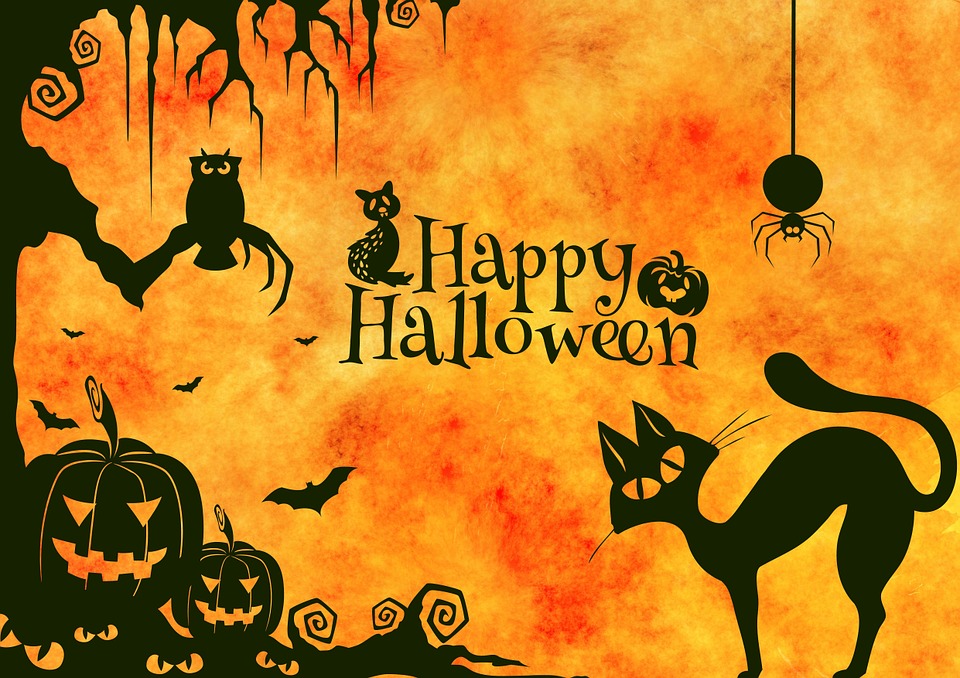 Adapted for Turning Technologies from
http://www.engineergirl.org/55.aspx